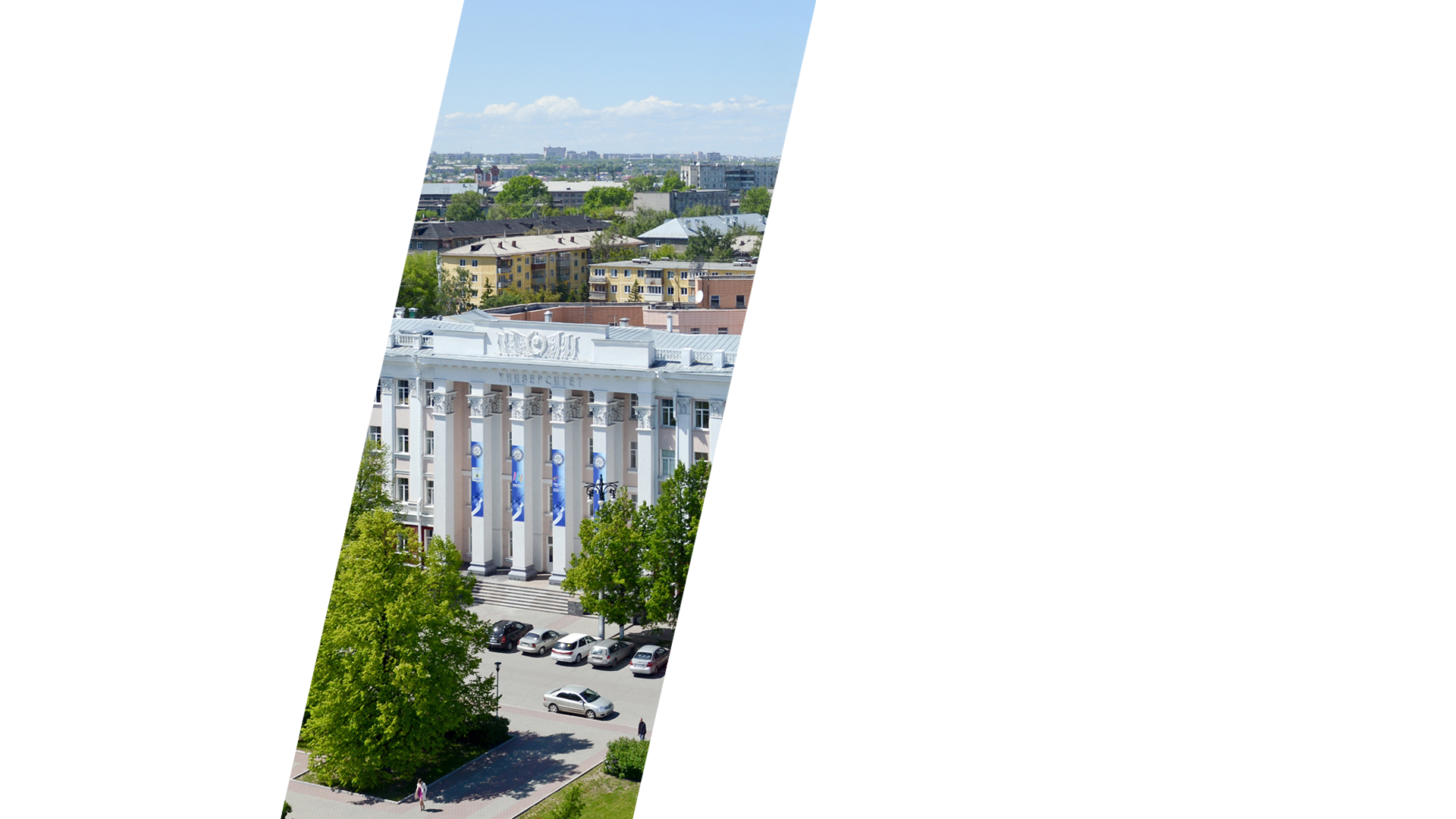 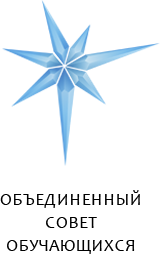 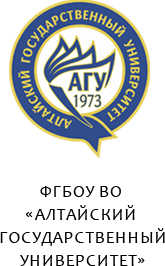 Отчет о реализации мероприятия Программы:
Студенческий 
экологический 
десант
Программа развития
деятельности студенческих 
объединений на 2016 год
«Международное 
молодежное  
сотрудничество – 
приоритет деятельности 
студенческих 
объединений Алтайского 
государственного 
университета»
Руководитель: Екатерина Федкевич
Куратор: Ирина Томилова
При поддержке: 
Отдела ООПТ Главного управления природных 
ресурсов и экологии Алтайского края, 
Заповедника «Тигирекский»,
Заказника «Кислухинский», 
Газеты «Природа Алтая»,
Геблеровского общества,
Общественного движения «Начни с дома своего»
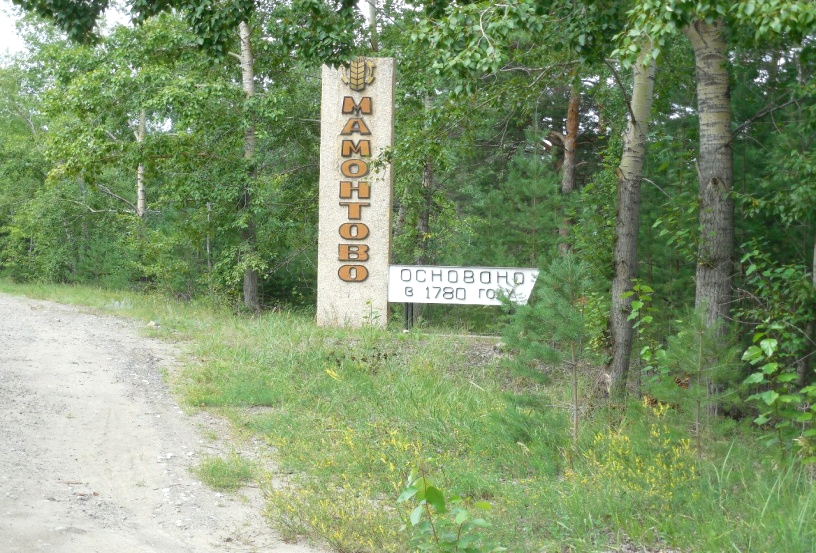 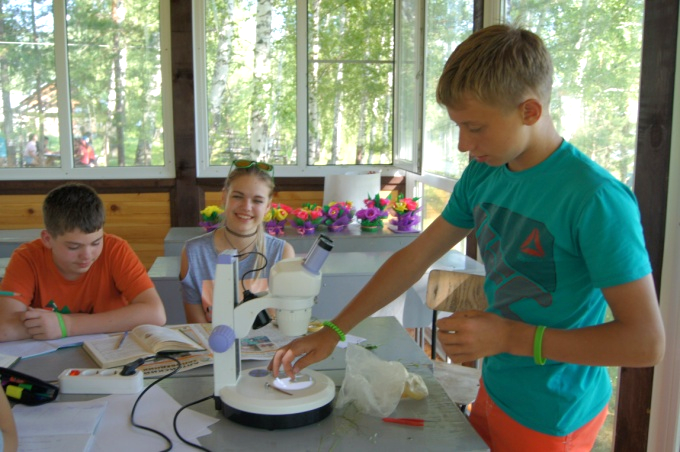 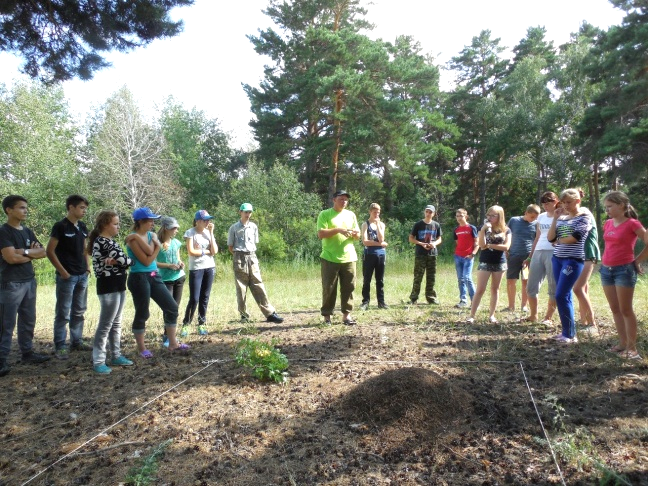 С 1 февраля по 30 октября 2016 осуществлялась реализация 
серии мероприятий «Студенческий экологический десант»
Основной целью проекта стало привлечение студентов 
и школьников к биологической инвентаризации, оценке, защите 
и сохранению биологического разнообразия на 
особо охраняемых природных территориях
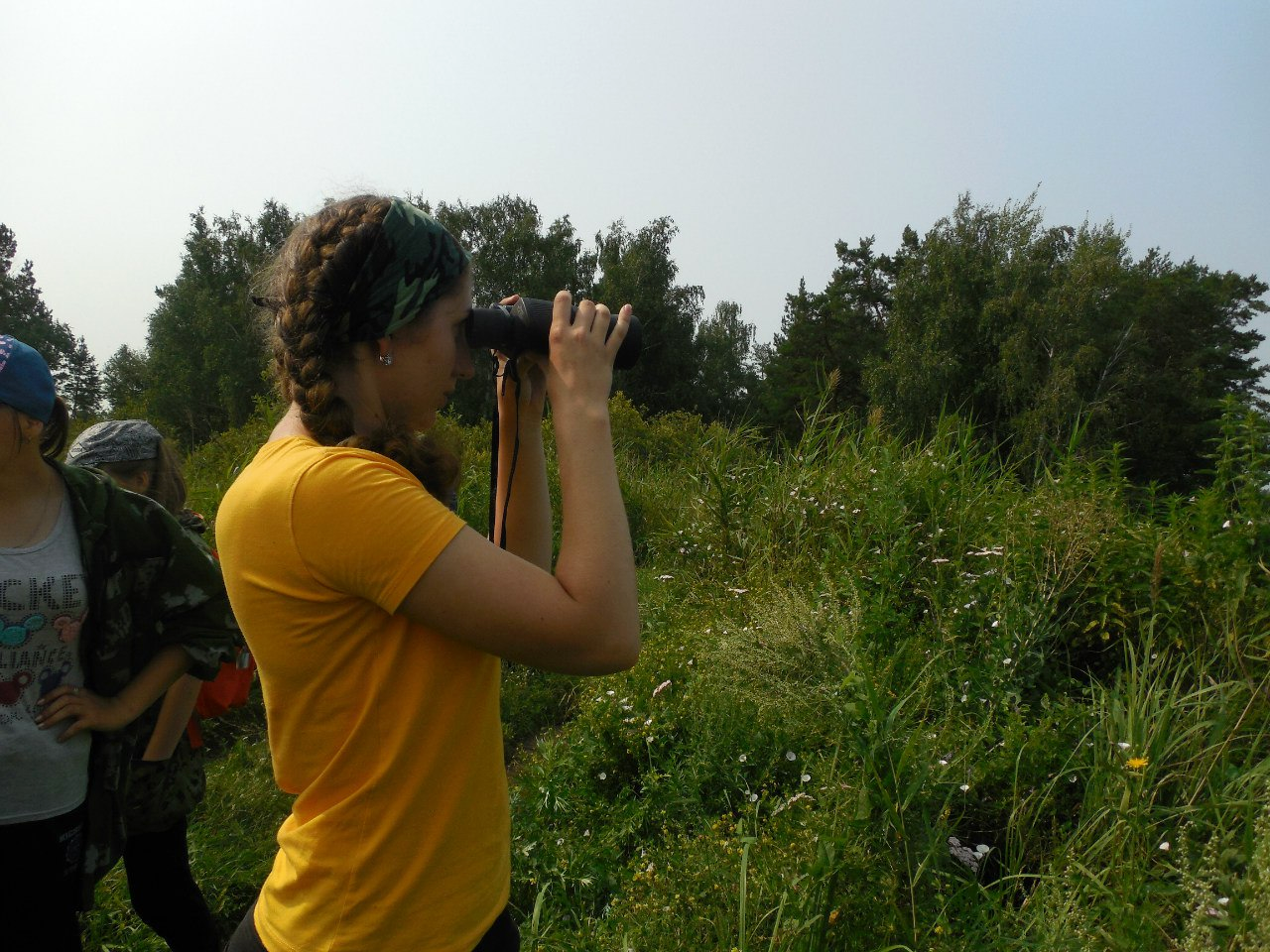 Экологический десант включал:
школы, знакомящие с арсеналом природоохранных мероприятий; 
экспедиции; 
мастер-классы, 
экологические олимпиады;  
практическую природоохранную работу
Участники Десанта совершили многочисленные поездки по особо охраняемым природным территориям Алтайского края 
(заказникам, заповедникам)
Природоохранные мероприятия:
мониторинг ситуации в сезон открытия весенней охоты, 
фенологические наблюдения, 
работа по  картированию точек произрастания краснокнижных видов растений
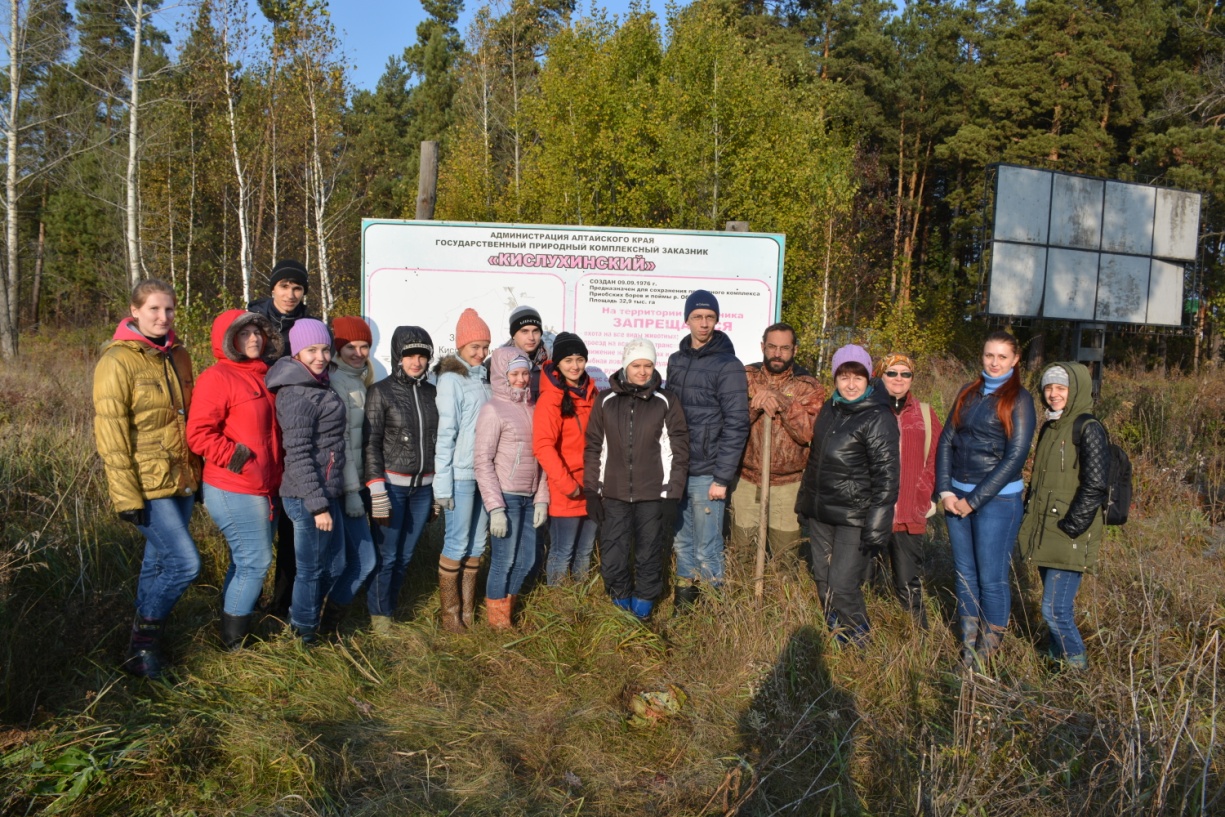 Образовательные мероприятия:
экологические школы, 
экспедиции-практикумы: «Академия природы» и «Природа без границ», в рамках которых проходили экологические олимпиады по 
«Особо охраняемым природным территориям», где студенты и школьники  создавали свои мини-ООПТ
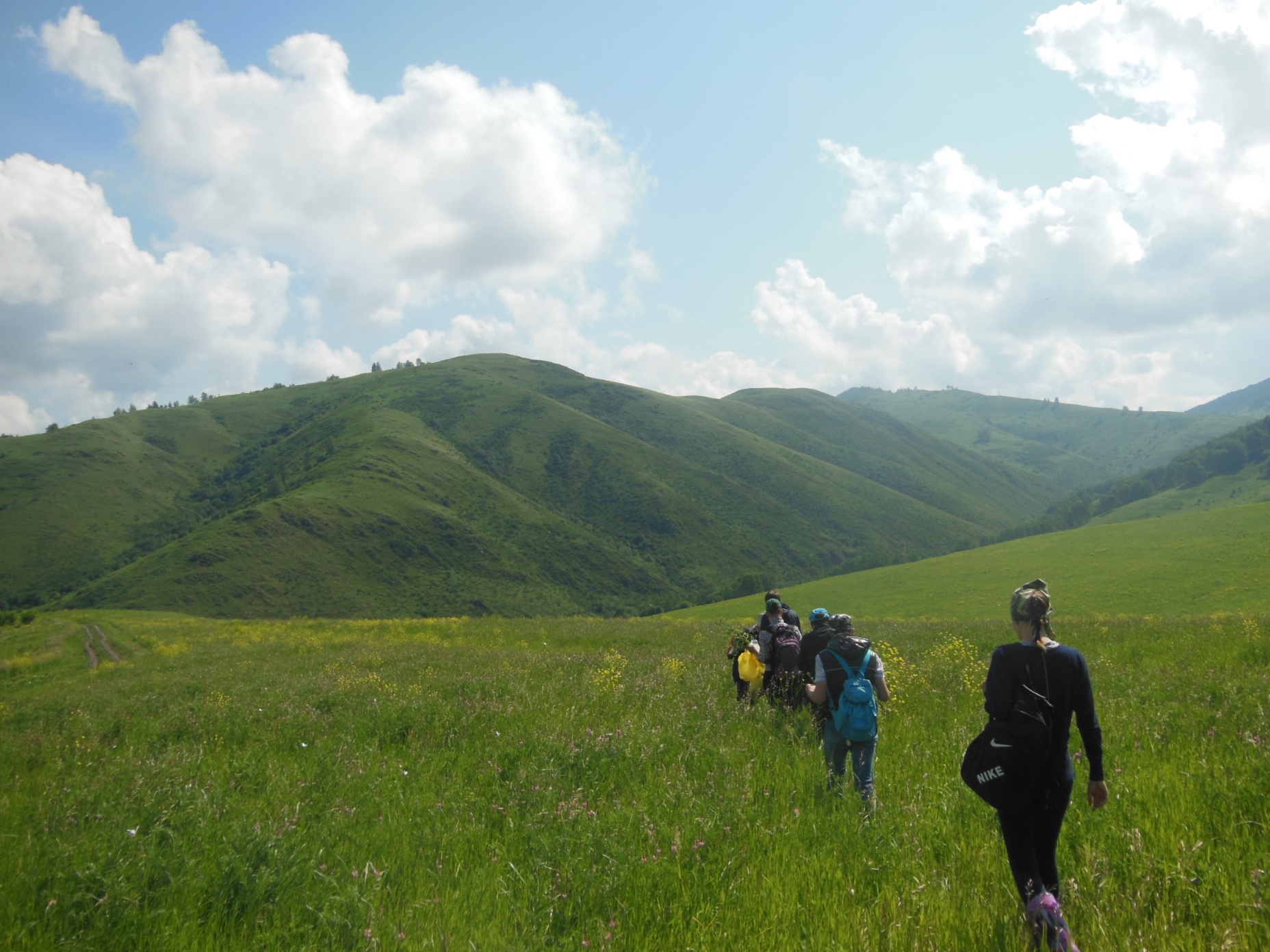 Итоги мероприятия
В  результате работы «Студенческого экологического десанта» увеличилось количество студентов и школьников, вовлеченных в природоохранную деятельность. 
Сохранены места естественного обитания животных и растений, в том числе занесённых в Красную книгу
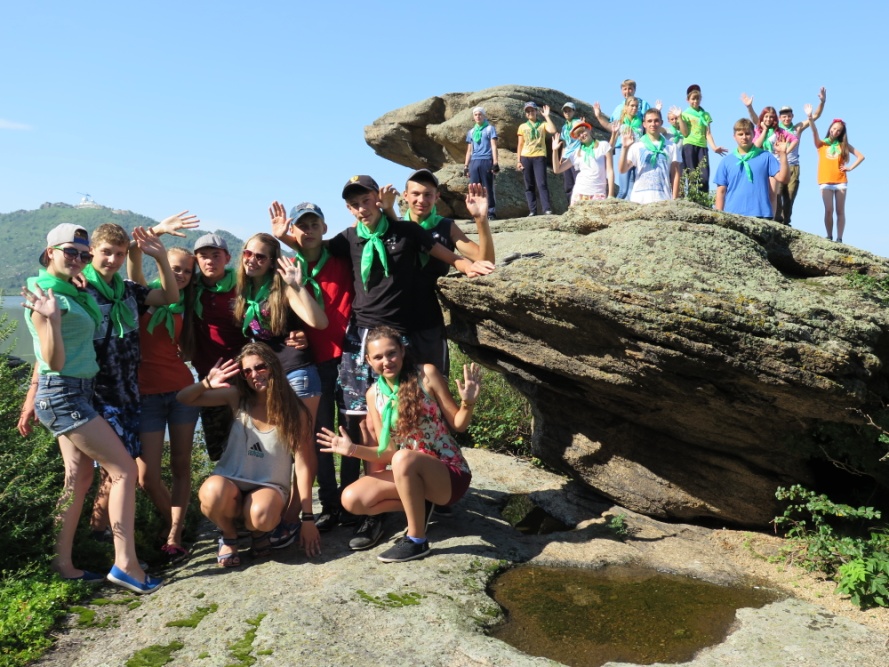 Количество участников
проекта:
в работе десанта приняли участие  студенты, магистранты, школьники 11 муниципальных образований края, всего 40  школьников и более 60 студентов.
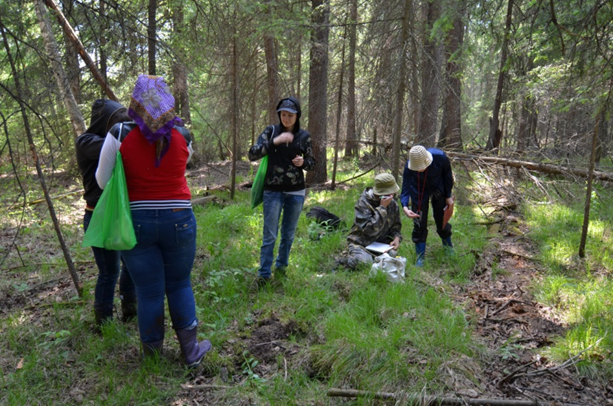 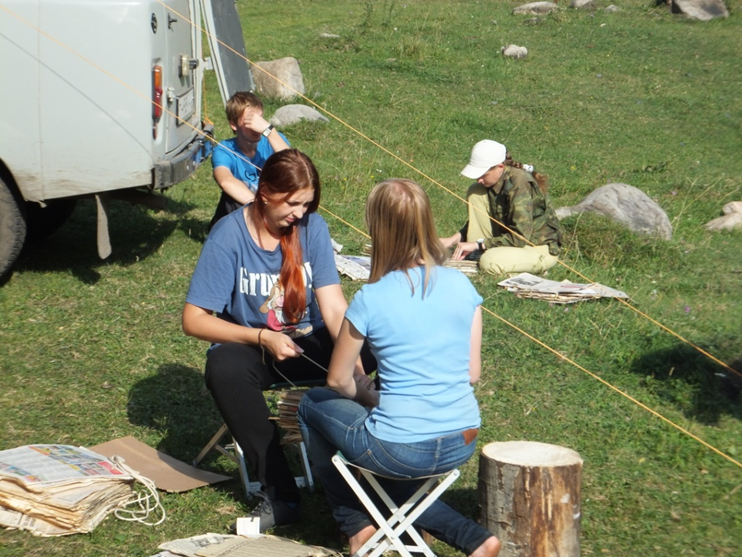 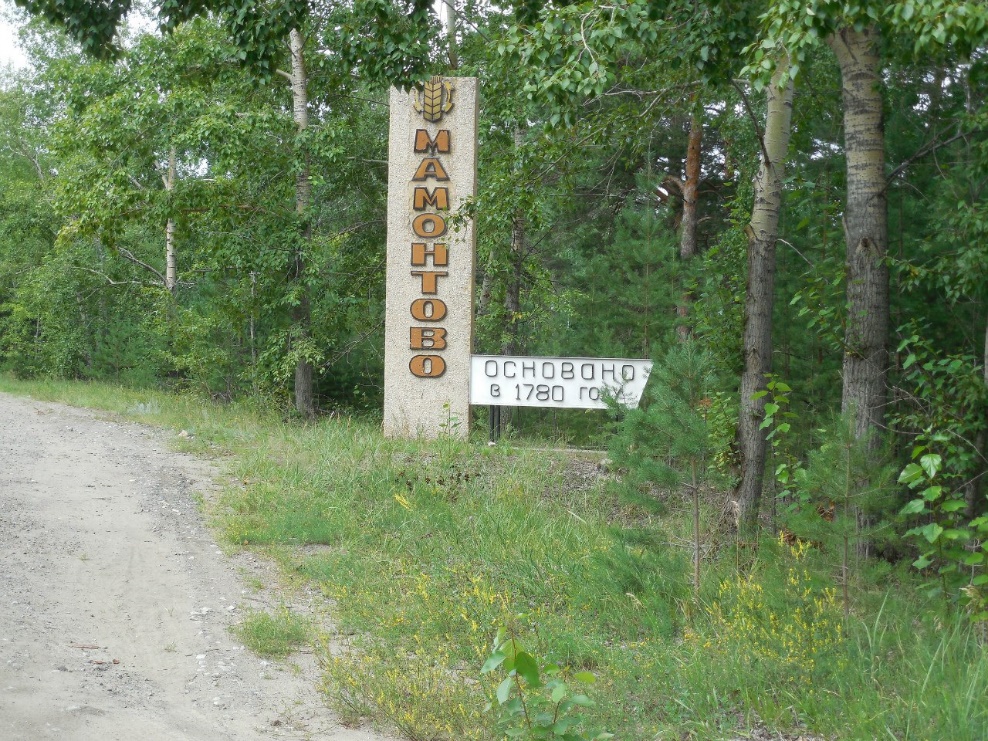 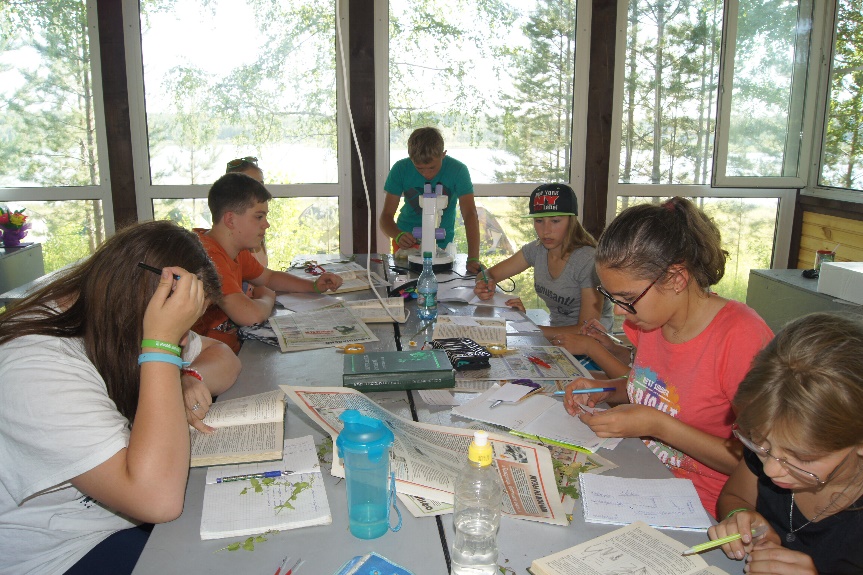 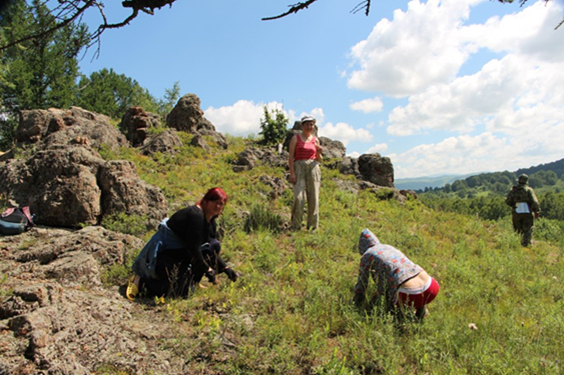 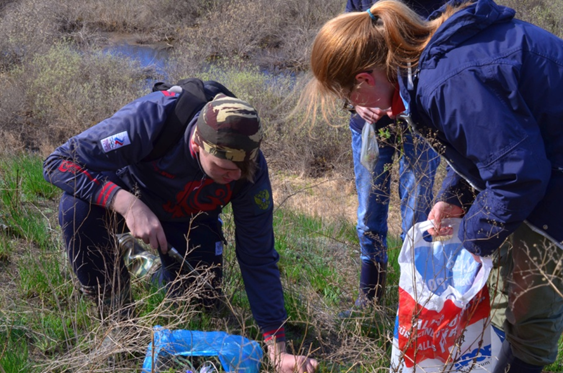 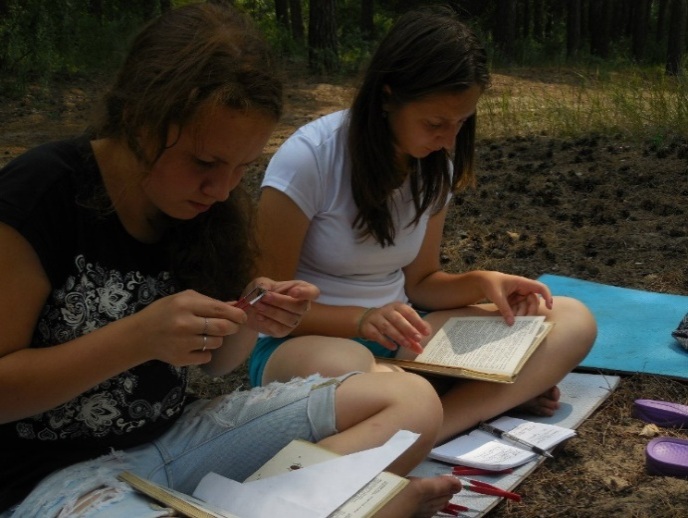 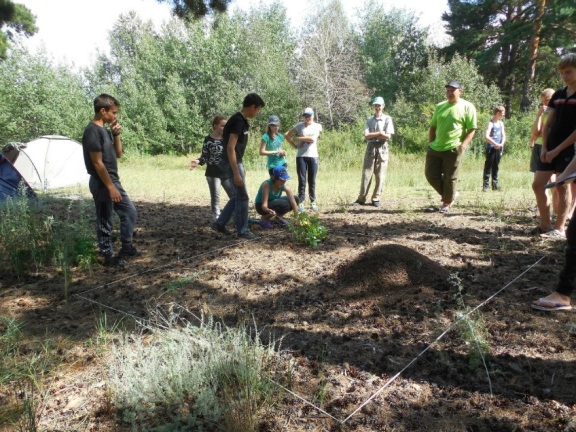